TRIVIAMARYLANDWORLD SERIES
TRIVIAMARYLAND.COM                  FACEBOOK.COM/TRIVIAMARYLAND
QUESTION # 1FOR THE BIRDS
RAVENS, CROWS, ROOKS, AND JACKDAWS ARE MEMBERS OF WHAT GENUS?
ANSWER # 1
CORVUS
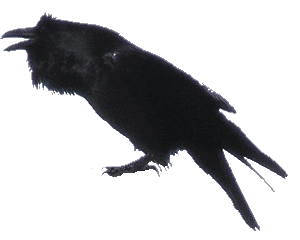 QUESTION # 2HISTORIC DOCUMENTS3-PARTER
WHAT THREE LATIN PHRASES ARE USED IN THE U.S. CONSTITUTION?
ANSWER # 2
EX POST FACTO
HABEAS CORPUS
PRO TEMPORE
QUESTION # 3TELEVISION
AT 154 EPISODES OVER EIGHT SEASONS, WHO WAS THE MOST FREQUENT ANCHOR ON SATURDAY NIGHT LIVE’S “WEEKEND UPDATE”?
ANSWER # 3
SETH MYERS
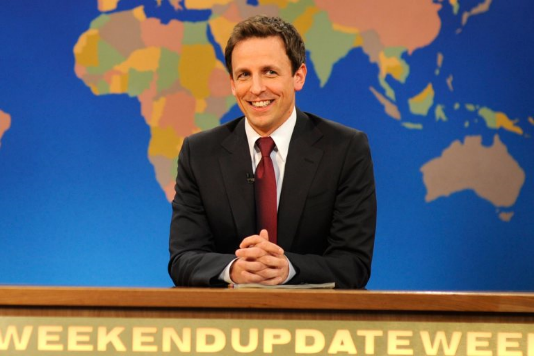 QUESTION # 4BASEBALL3-PARTER
WHAT THREE PLAYERS FROM THE MODERN ERA WERE INDUCTED INTO THE HALL OF FAME AND PLAYED FOR NINE OR MORE MLB TEAMS DURING THEIR CAREERS?
ANSWER # 4
RICKEY HENDERSON
 HOYT WILHELM
 RICH “GOOSE” GOSSAGE
QUESTION # 5SCIENCE
WHAT OBJECT WAS NAMED IN 1930 TO BEGIN WITH THE INITIALS OF THE ASTRONOMER WHO SPENT THE LAST DECADE OF HIS LIFE SEARCHING FOR IT?
ANSWER # 5
PLUTO
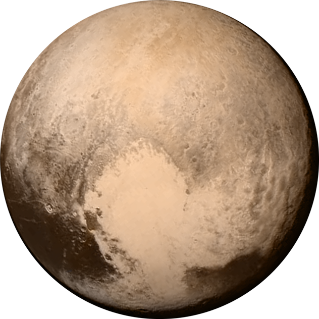 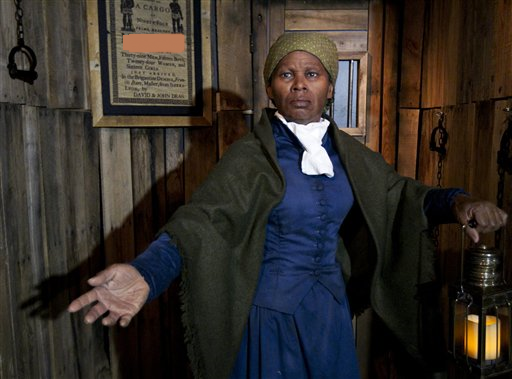 QUESTION # 6
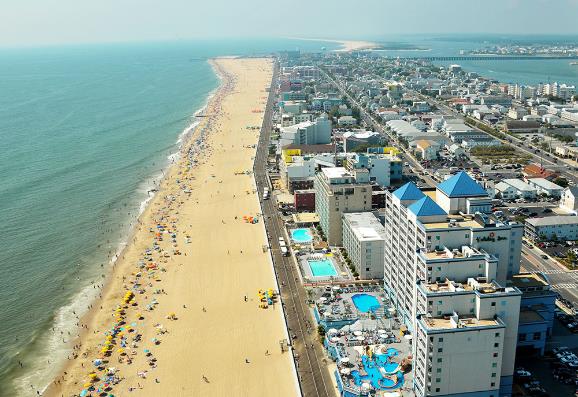 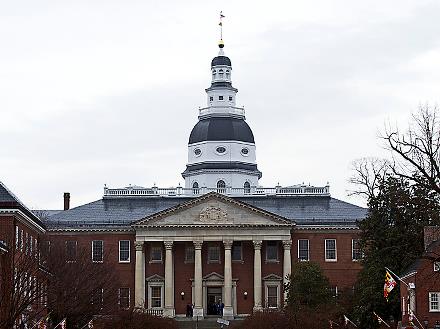 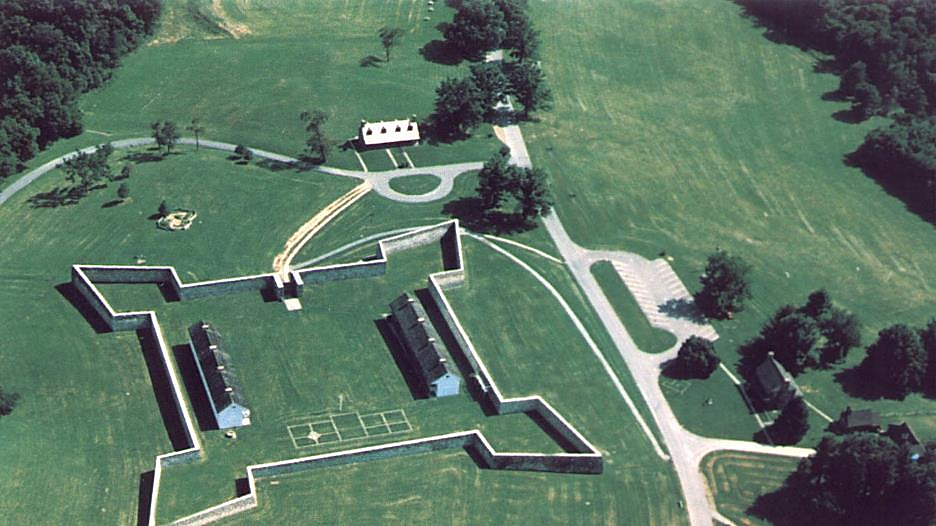 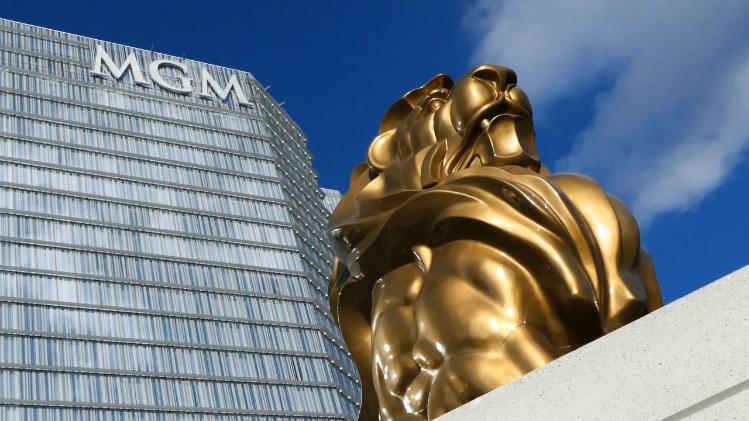 NAME THE MARYLAND COUNTIES
ANSWER #6
ANNE ARUNDELMARYLAND STATE HOUSE
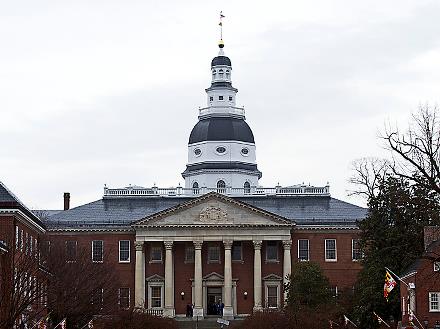 WASHINGTONFORT FREDERICK
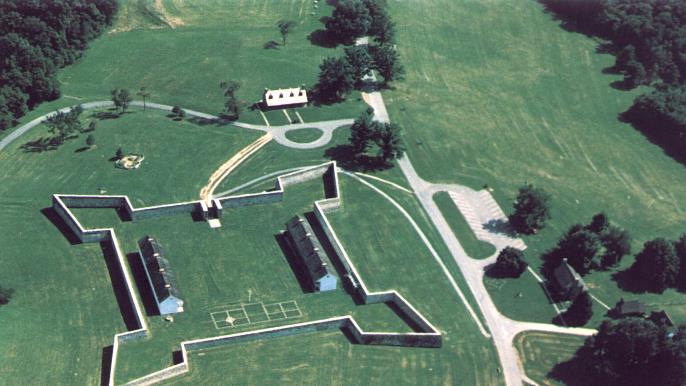 PRINCE GEORGE’SMGM NATIONAL HARBOR
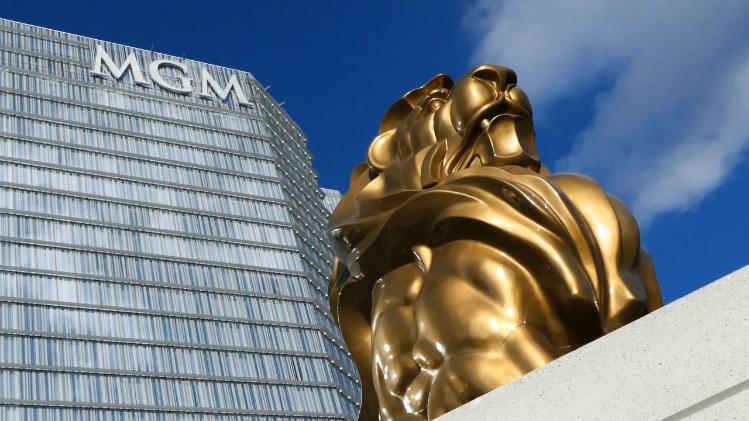 WORCESTEROCEAN CITY
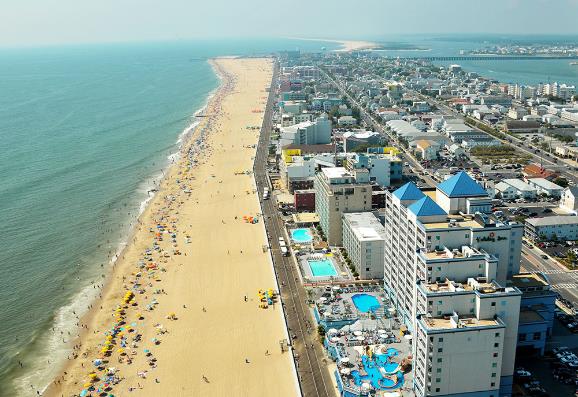 DORCHESTERHARRIET TUBMAN MUSEUM
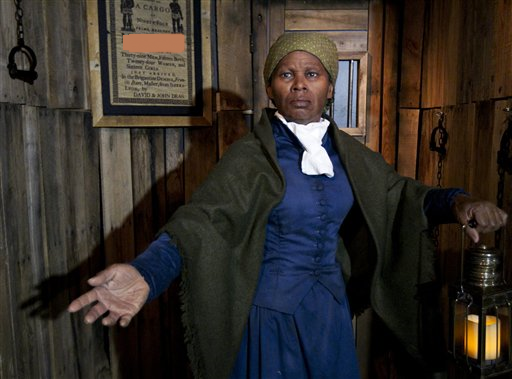 QUESTION # 7FOOD & DRINK
WHAT BRAND WON A TOP PRIZE AT THE 1893 CHICAGO EXPO AND HAS USED THE AWARD IN ITS NAME EVER SINCE?
ANSWER # 7
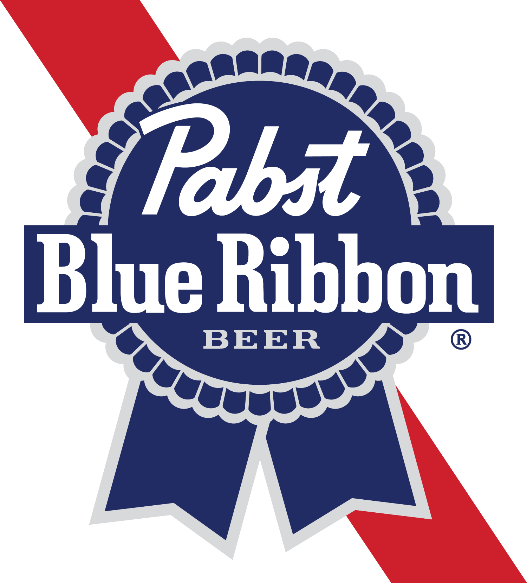 QUESTION # 8MOVIES2-PARTER
WHAT TWO ACTRESSES PORTRAYED AMELIA EARHART IN MAJOR MOTION PICTURES IN 2009?
ANSWER # 8
AMY ADAMSNIGHT AT THE MUSEUM 2
HILARY SWANKAMELIA
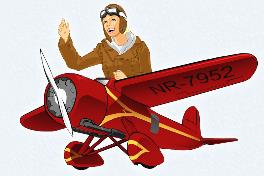 QUESTION # 9THE BODY HUMAN
THE MOUNT OF APOLLO, THE MOUNT OF THE MOON, AND THE GIRDLE OF VENUS ARE ALL LOCATED ON WHAT PART OF THE BODY?
ANSWER # 9
HAND
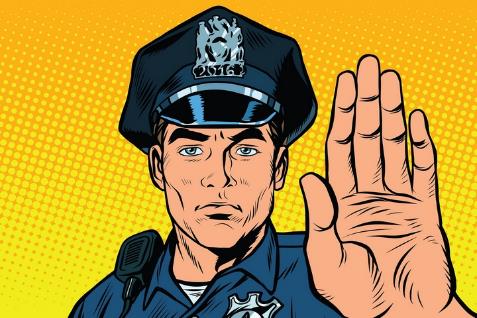 QUESTION # 10MUSIC
4-PARTER
NAME THE SONG AND THE THREE ARTISTS/GROUPS PERFORMING IT
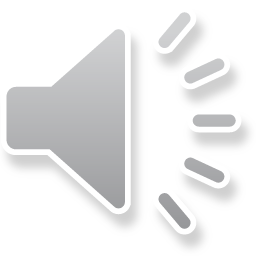 ANSWER # 10
SONG
“ALL I WANT FOR CHRISTMAS IS YOU”
ARTISTS/GROUPS
HANSON
IDINA MENZEL
JUSTIN BIEBER
HALFTIME
TRIVIAMARYLAND.COM
FACEBOOK.COM/TRIVIAMARYLAND
QUESTION # 11SHAPES & SIZES
WHAT NATURAL OBJECTS COME IN SUCH SHAPES AS SIMPLE PRISMS, SECTORED PLATES, AND STELLAR DENDRITES?
ANSWER # 11
SNOWFLAKES
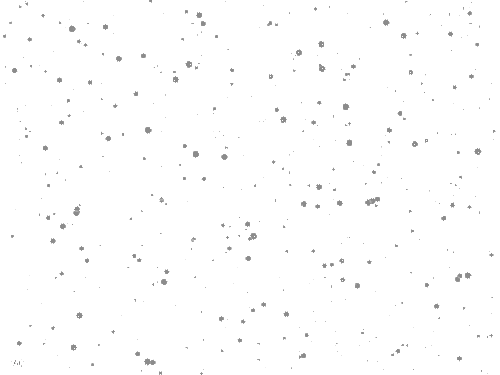 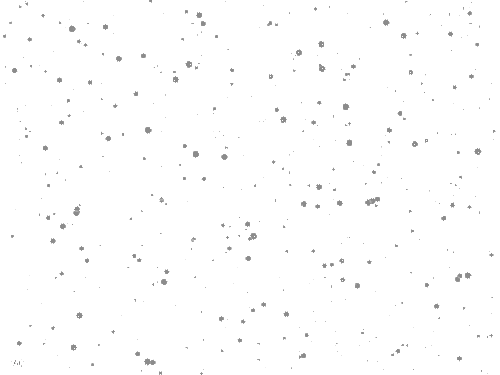 QUESTION # 12CRIME3-PARTER
ACCORDING TO THE U.S. TREASURY DEPARTMENT, WHAT ARE THE THREE STAGES OF MONEY LAUNDERING?
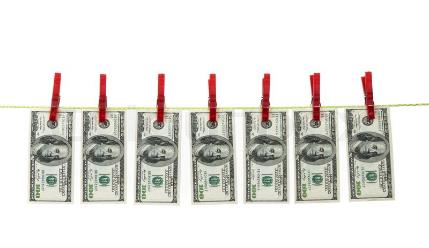 ANSWER # 12
PLACEMENT
LAYERING
INTEGRATION
QUESTION # 13BOOKS
ACCORDING TO BARNES & NOBLE, THE BEST-SELLING KIDS BOOK OF 2018 WAS THE MELTDOWN, WHICH IS THE 13TH BOOK IN WHAT SERIES?
ANSWER # 13
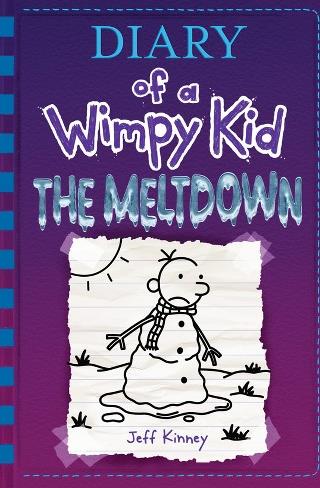 QUESTION # 14THE OLYMPICS3-PARTER
IN WHAT THREE CURRENT OLYMPIC SPORTS DO TEAMS OF SEVEN COMPETE?
ANSWER # 14
WATER POLO
HANDBALL
RUGBY
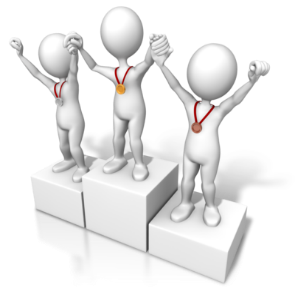 QUESTION # 15WORLD HISTORY
WHAT DICTATOR’S LAST BATTLE WAS HIS DEFEAT OF POMPEY’S SONS AT MUNDA IN 45 B.C.?
ANSWER # 15
JULIUS CAESAR
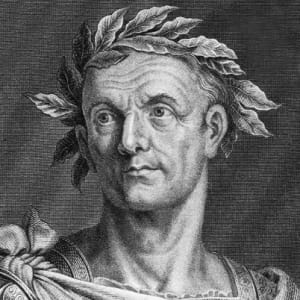 QUESTION # 16
THE EYES HAVE IT
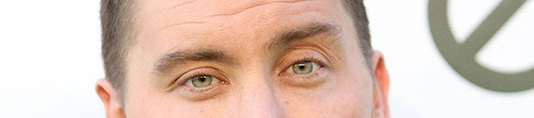 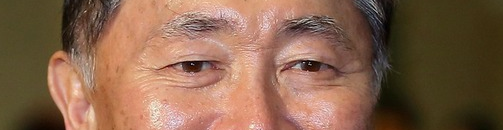 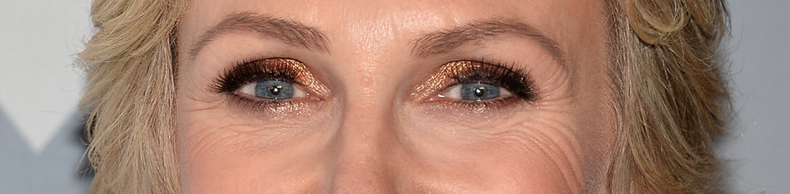 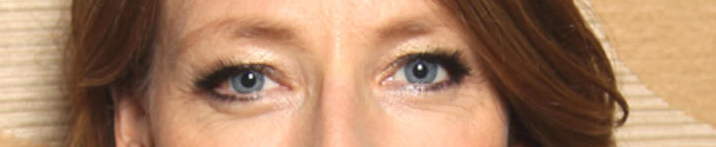 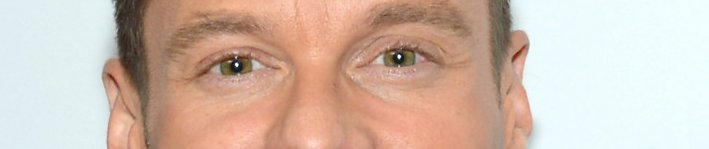 ANSWER #16
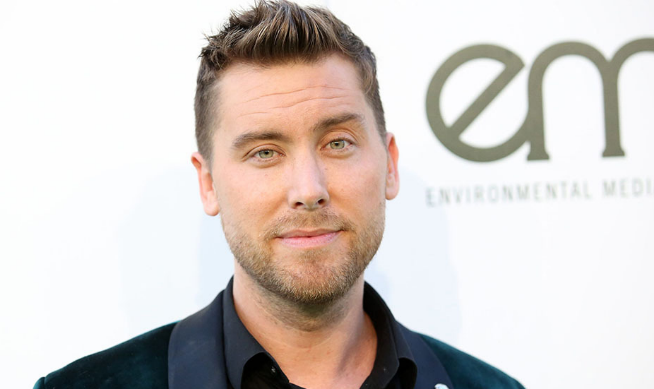 LANCE BASS
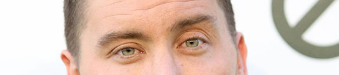 JODIE FOSTER
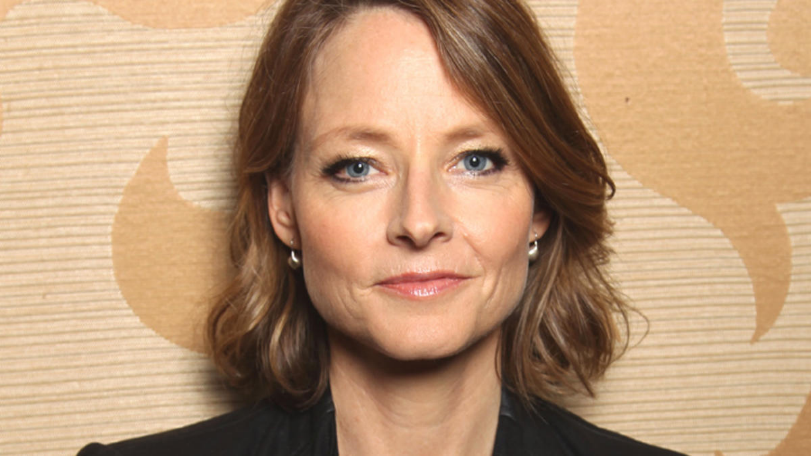 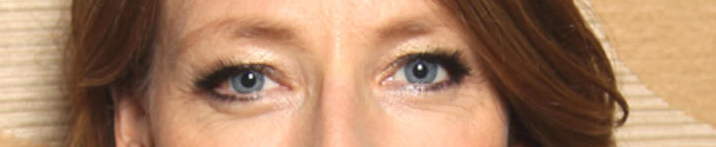 GEORGE TAKEI
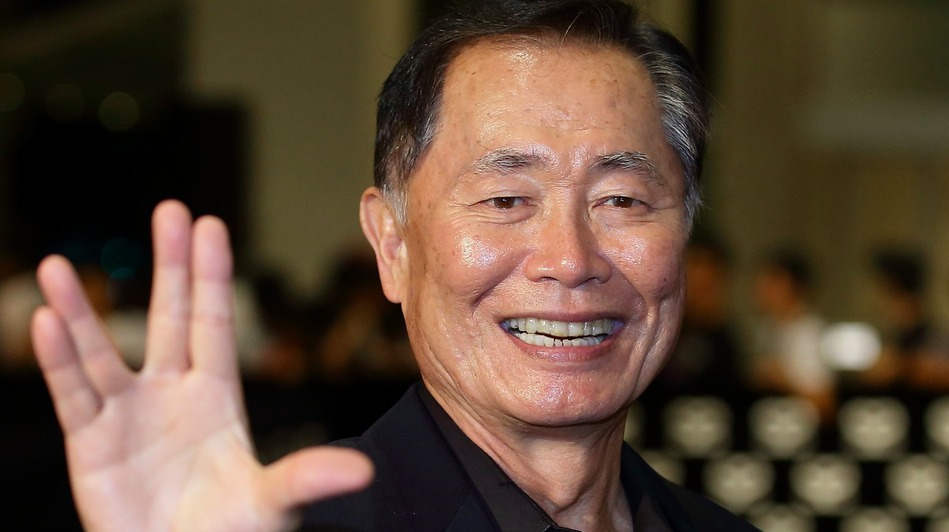 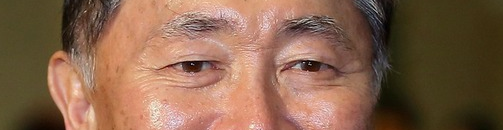 JANE LYNCH
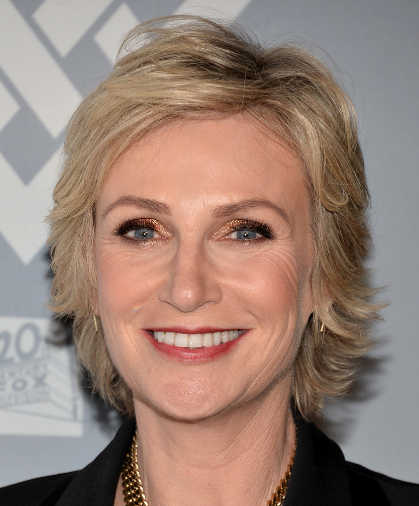 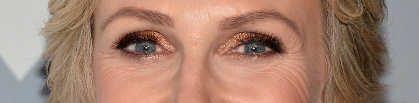 RYAN SEACREST
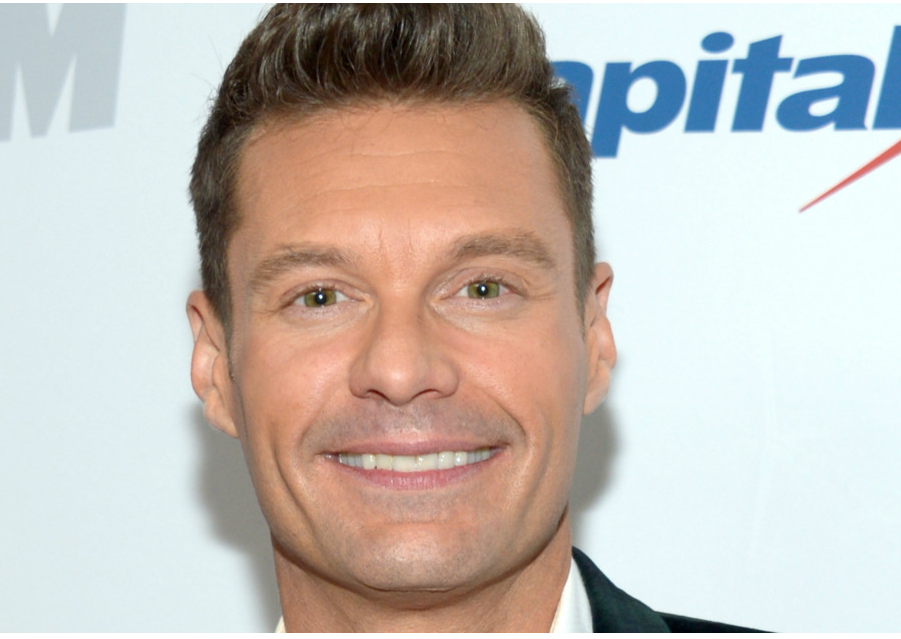 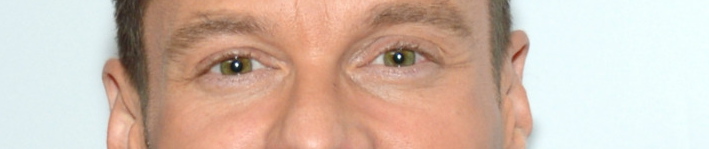 QUESTION # 17U.S. GEOGRAPHY
WHAT IS THE ONLY STATE THAT BORDERS THREE OF THE FOUR U.S. STATES THAT ARE CONSIDERED COMMONWEALTHS?
ANSWER # 17
WEST VIRGINIA
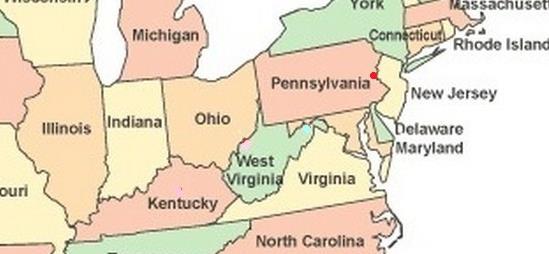 QUESTION # 18TV THEME SONGS2-PARTER
THE THEME SONGS FOR WHAT TWO SHOWS THAT DEBUTED IN THE 1970s REACHED #1 ON THE U.S. BILLBOARD CHART?
ANSWER # 18
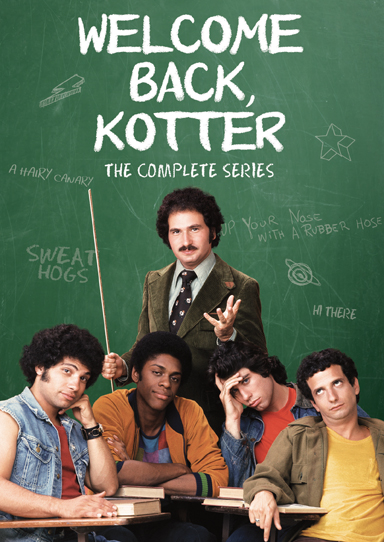 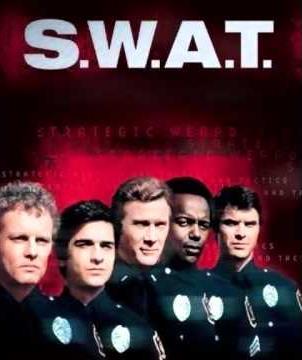 QUESTION # 19COLLEGES & UNIVERSITIES
FROM 1899 TO 1960, WHAT SCHOOL WAS KNOWN AS ALABAMA POLYTECHNIC INSTITUTE?
ANSWER # 19
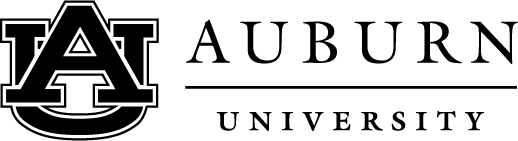 QUESTION # 20BET UP TO 15 POINTSMOVIES
WHO HAS APPEARED IN TWO OF THE FOUR MOVIES THAT HAVE EARNED OVER $2 BILLION AT THE WORLDWIDE BOX OFFICE?
ANSWER # 20
ZOE SALDANA(AVATAR, AVENGERS: INFINITY WAR)
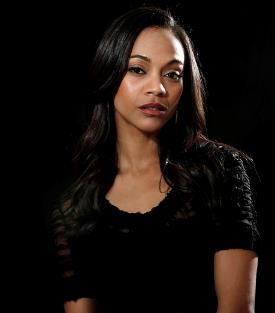 TRIVIAMARYLAND
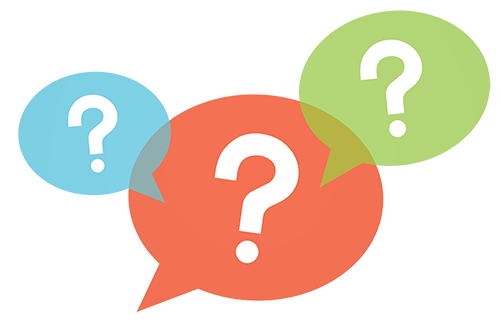 TRIVIAMARYLAND.COM
FACEBOOK.COM/TRIVIAMARYLAND
TIEBREAKER
ACCORDING TO THEIR WEBSITE, HOW MANY HOME DEPOT LOCATIONS ARE THERE IN MARYLAND?
TIEBREAKER ANSWER
41